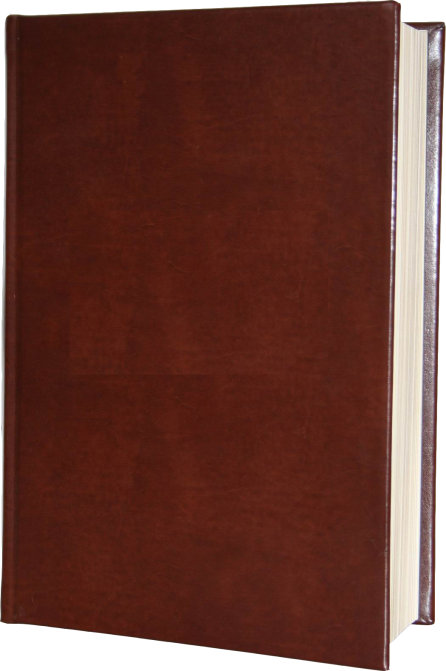 Интерактивная игра
«История России в истории Романовых»
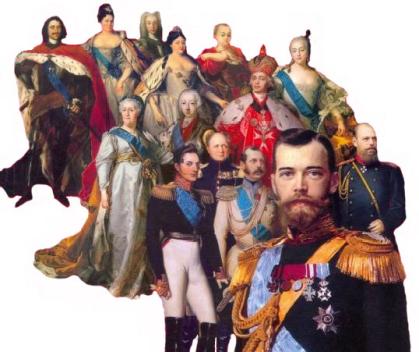 I тур 
«Семьи
 династии 
Романовых»
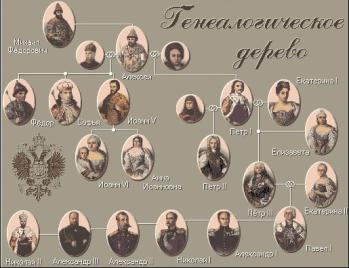 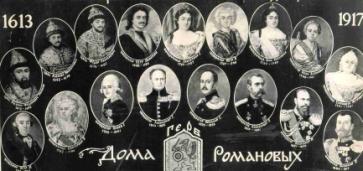 II тур «Немое кино»
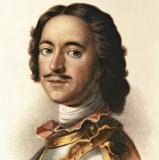 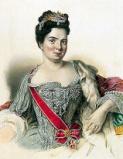 Назвать:
Век
Правителя
Событие
Озвучить фильм 3-4 предложениями
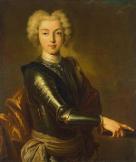 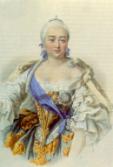 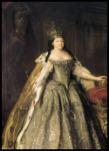 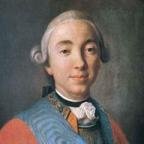 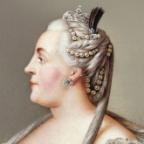 Романовы
III тур «Династия Романовых в Самаре
Михаил Федорович 
Петр I Алексеевич “Великий” 
Николай II  
Александр II Николаевич  
Александр III Александр
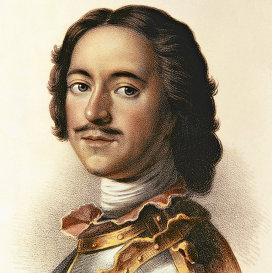 IV тур «Исторические пазлы»
Собрать картину
Название картины
Событие на картине
Правитель
Автор картины
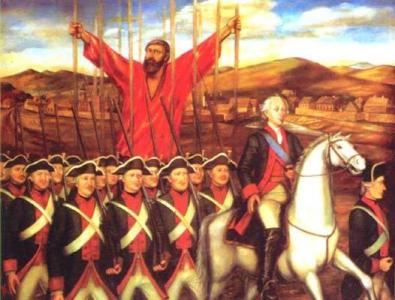 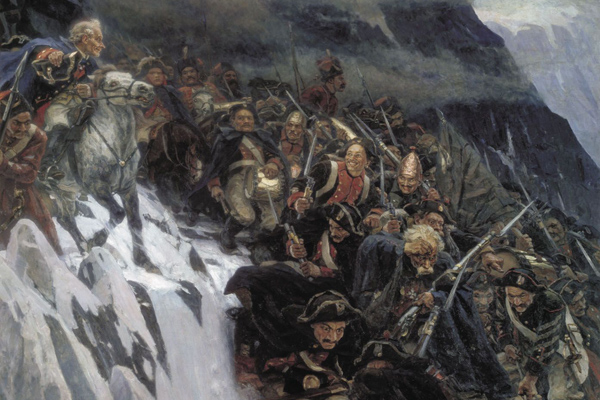 2. Переход Суворова через Альпы
3. Швейцарский поход Суворова (10 [21] сентября — 27 сентября [8 октября] 1799 года) — переход выступивших из СевернойИталии русских и австрийских войск под командованием фельдмаршала Александра Васильевича Суворова, участвовавших в войне Второй коалиции, через Альпы в направлении Австрии.
4. Павел I
5. В. И. Суриков
V тур «Верю или не верю»
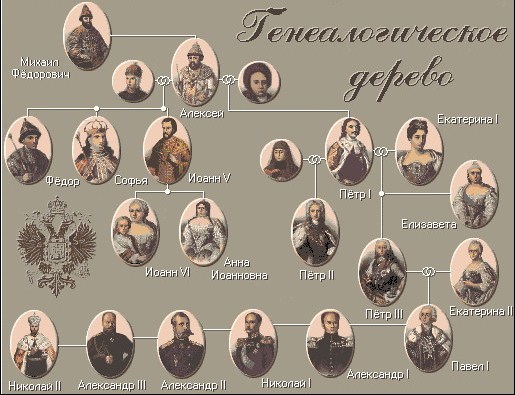